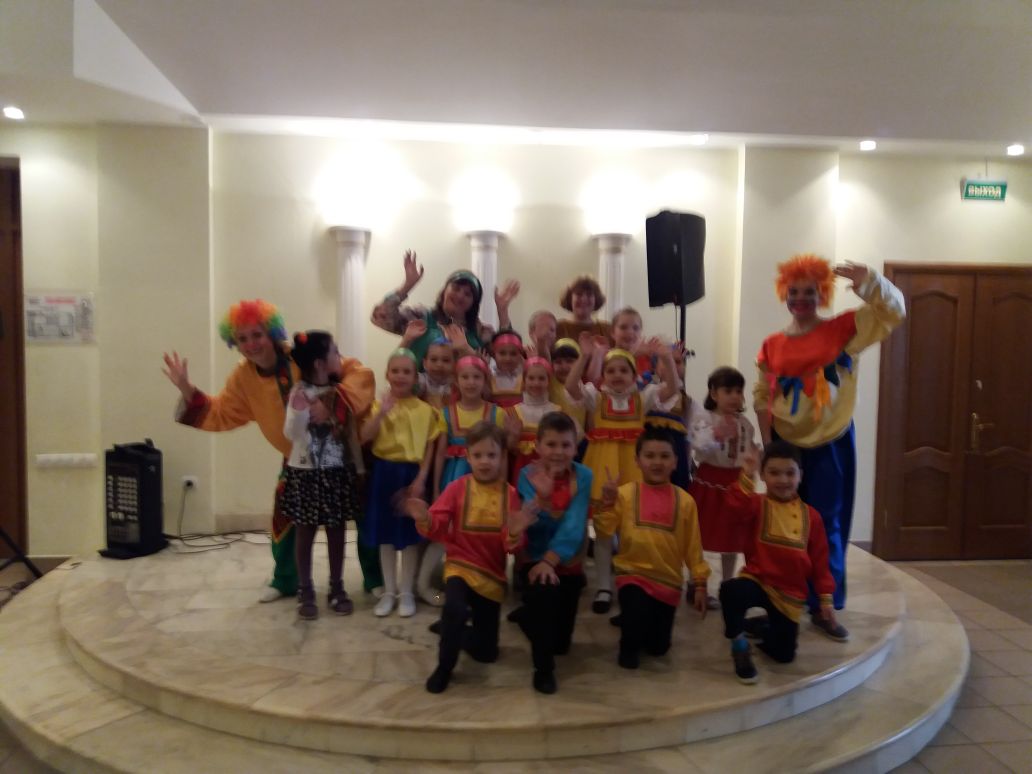 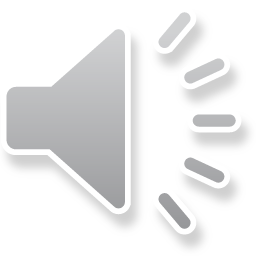 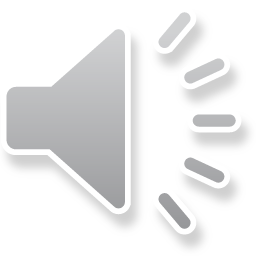 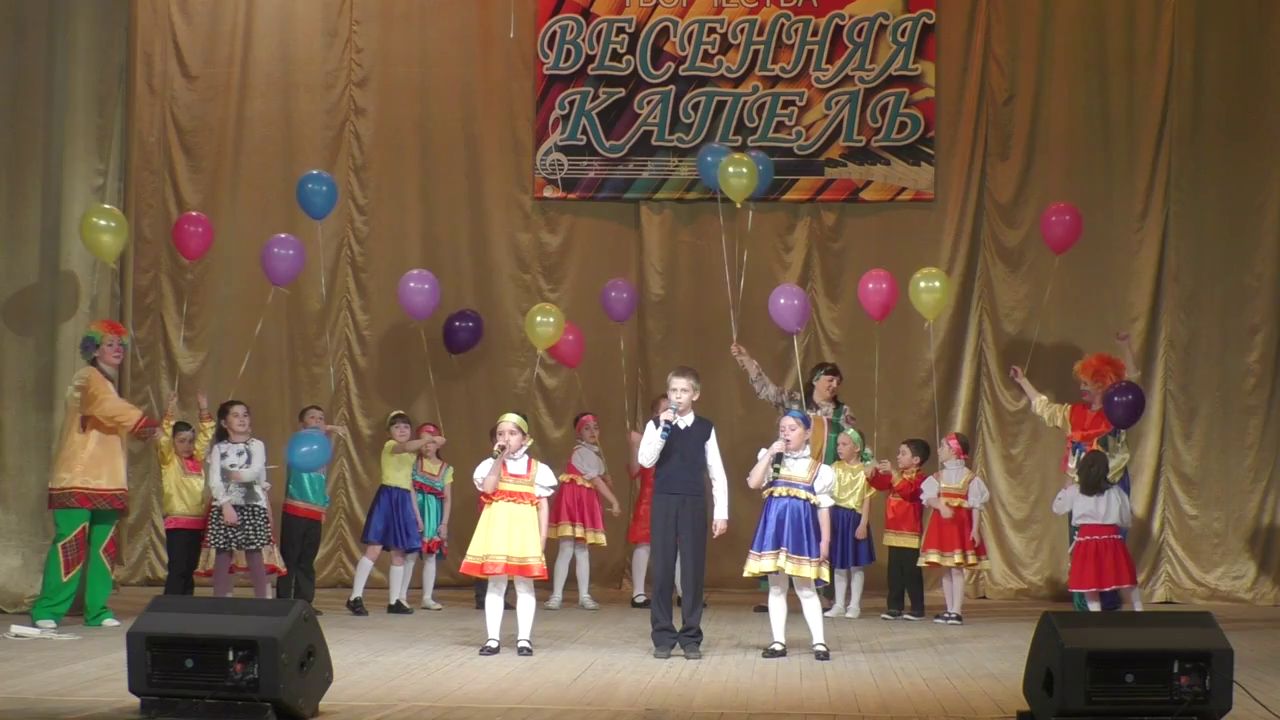 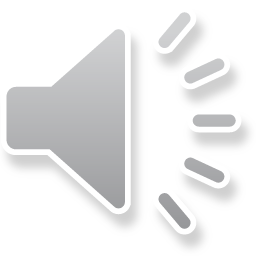 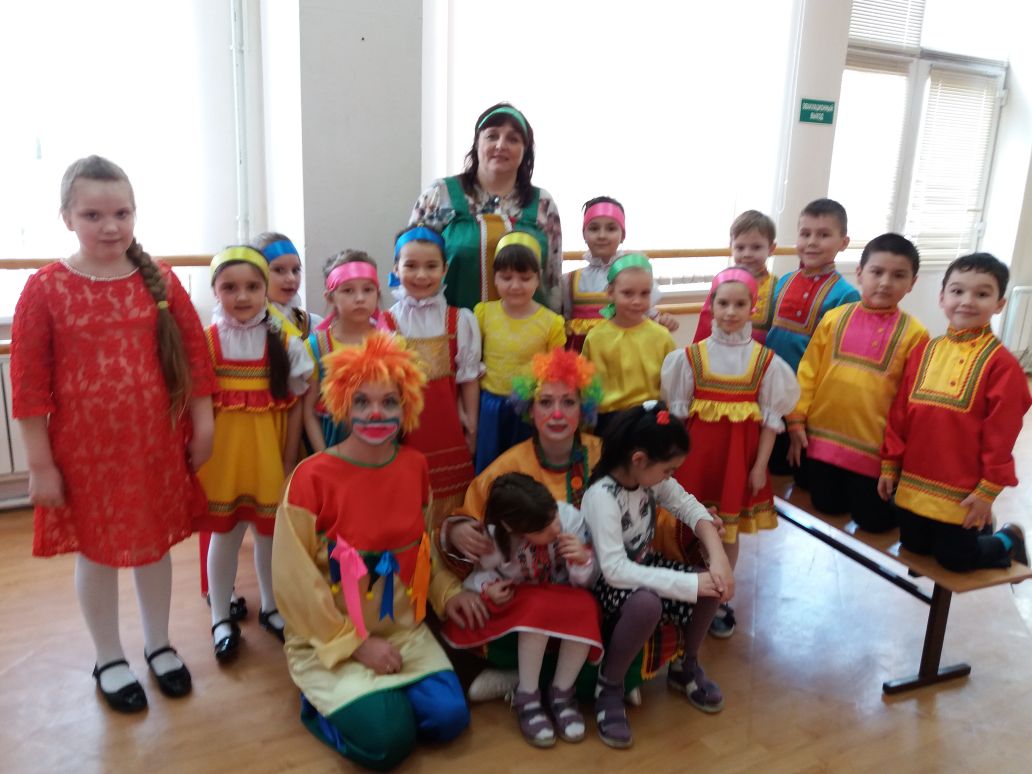 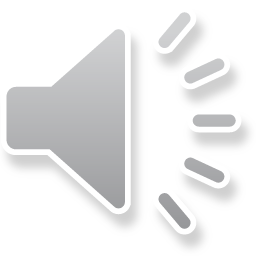 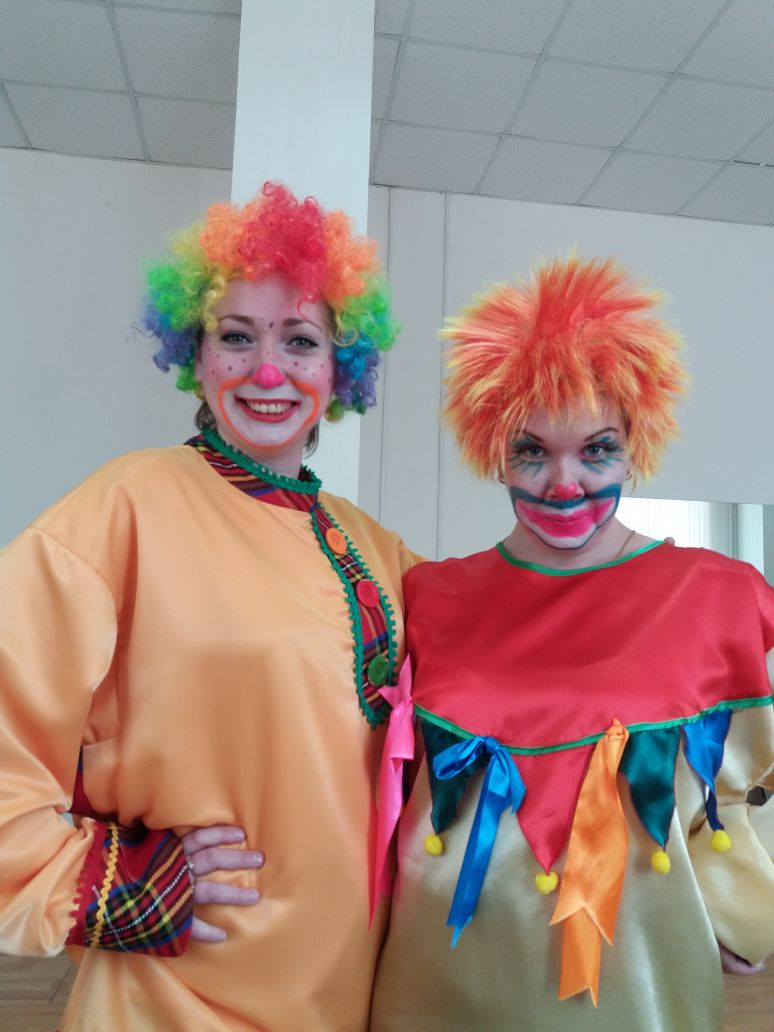 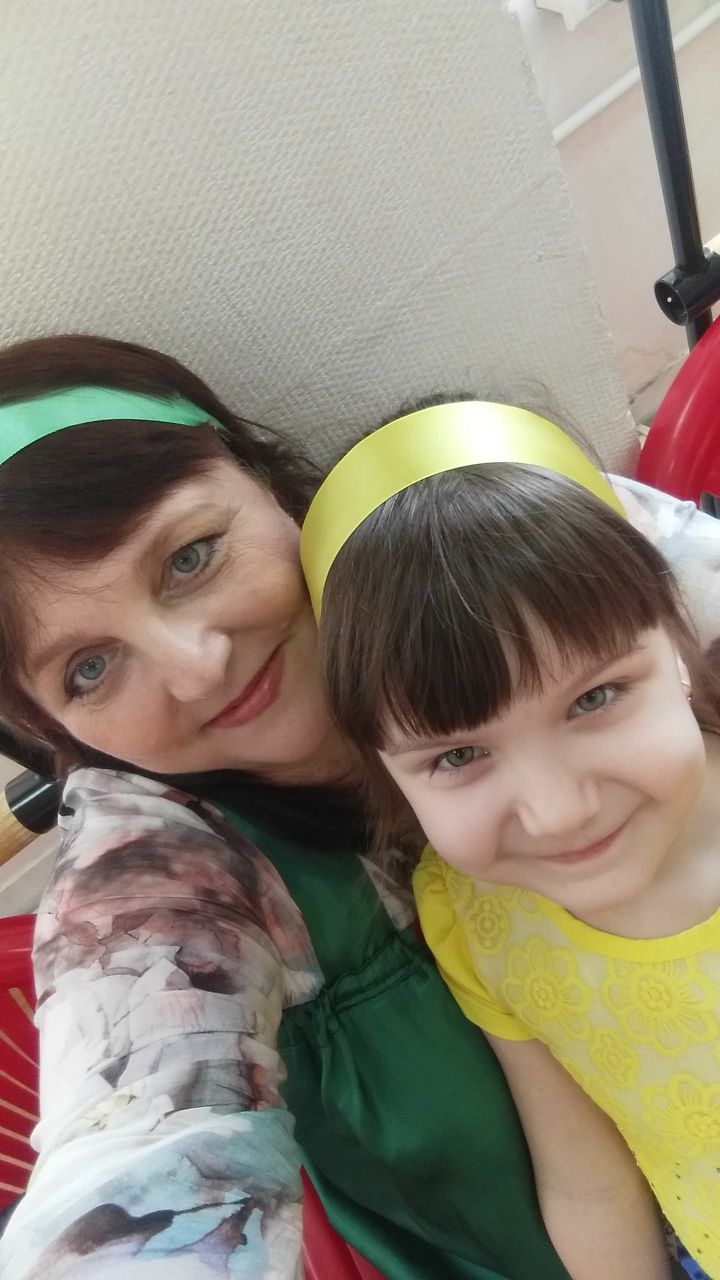 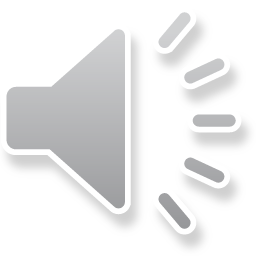 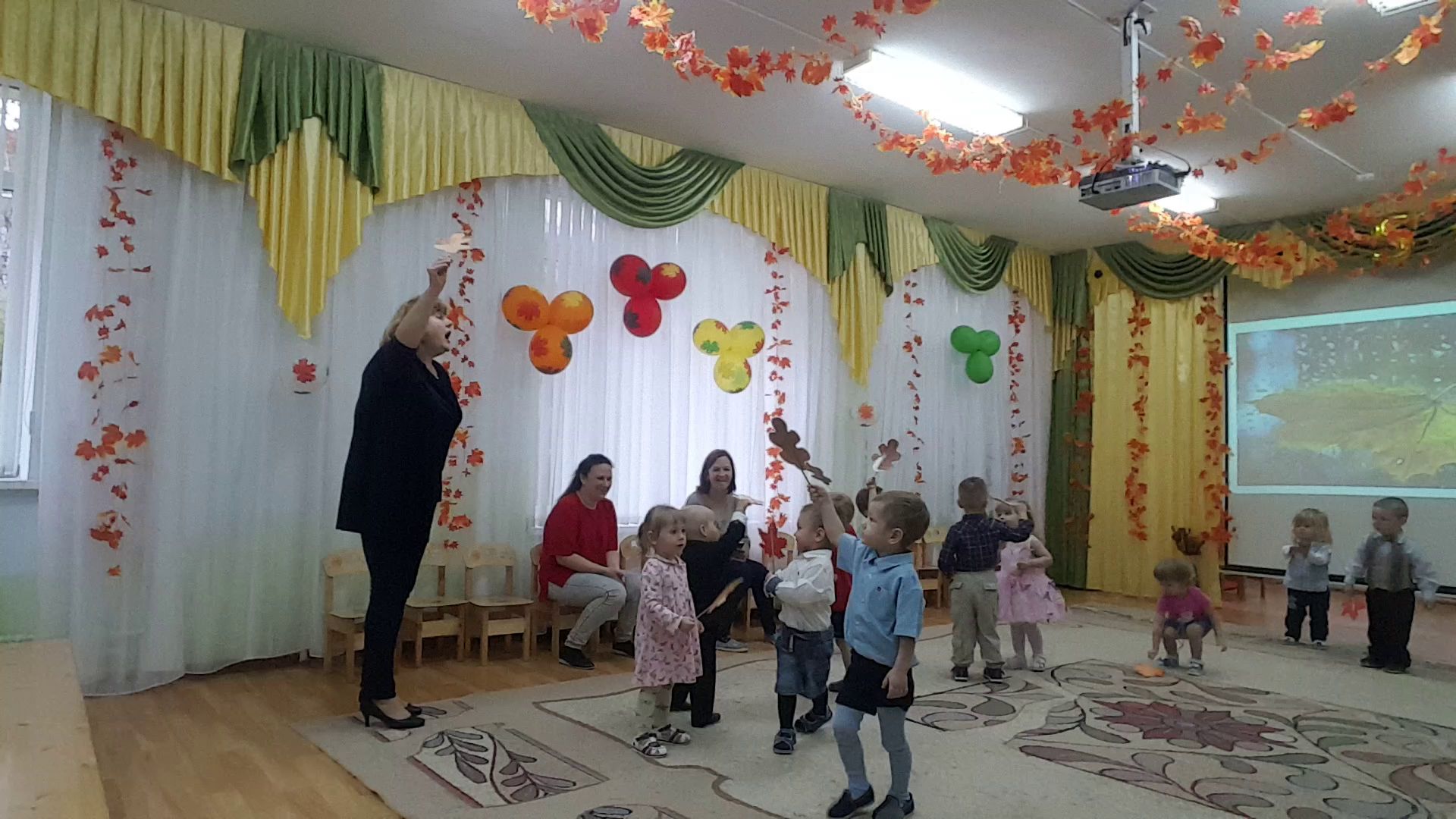 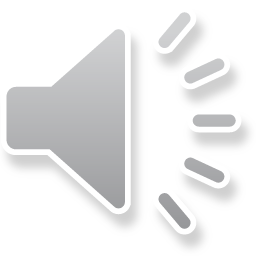 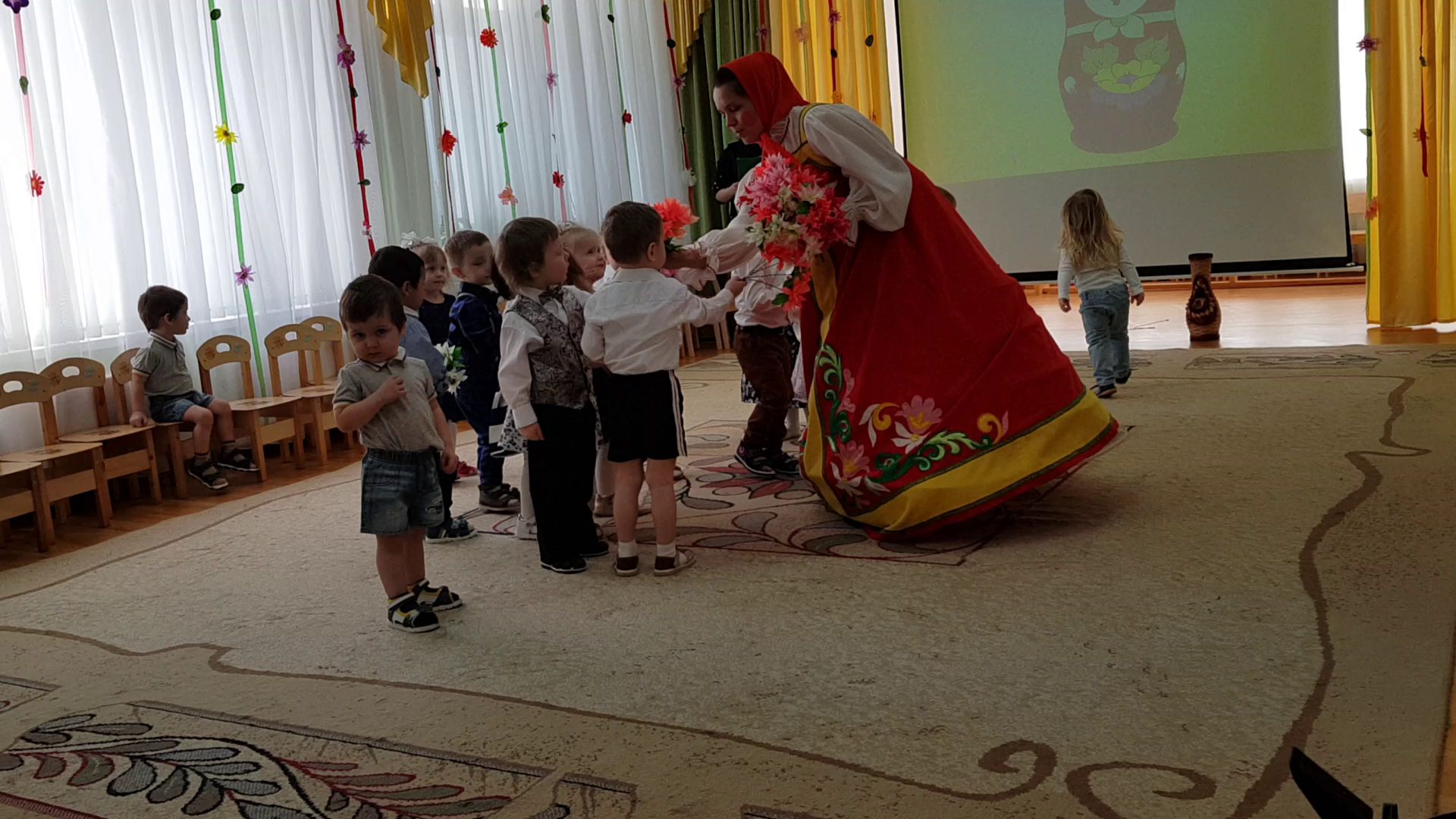 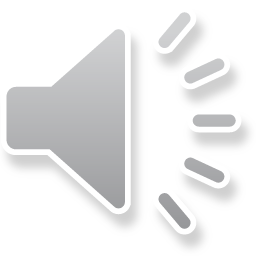 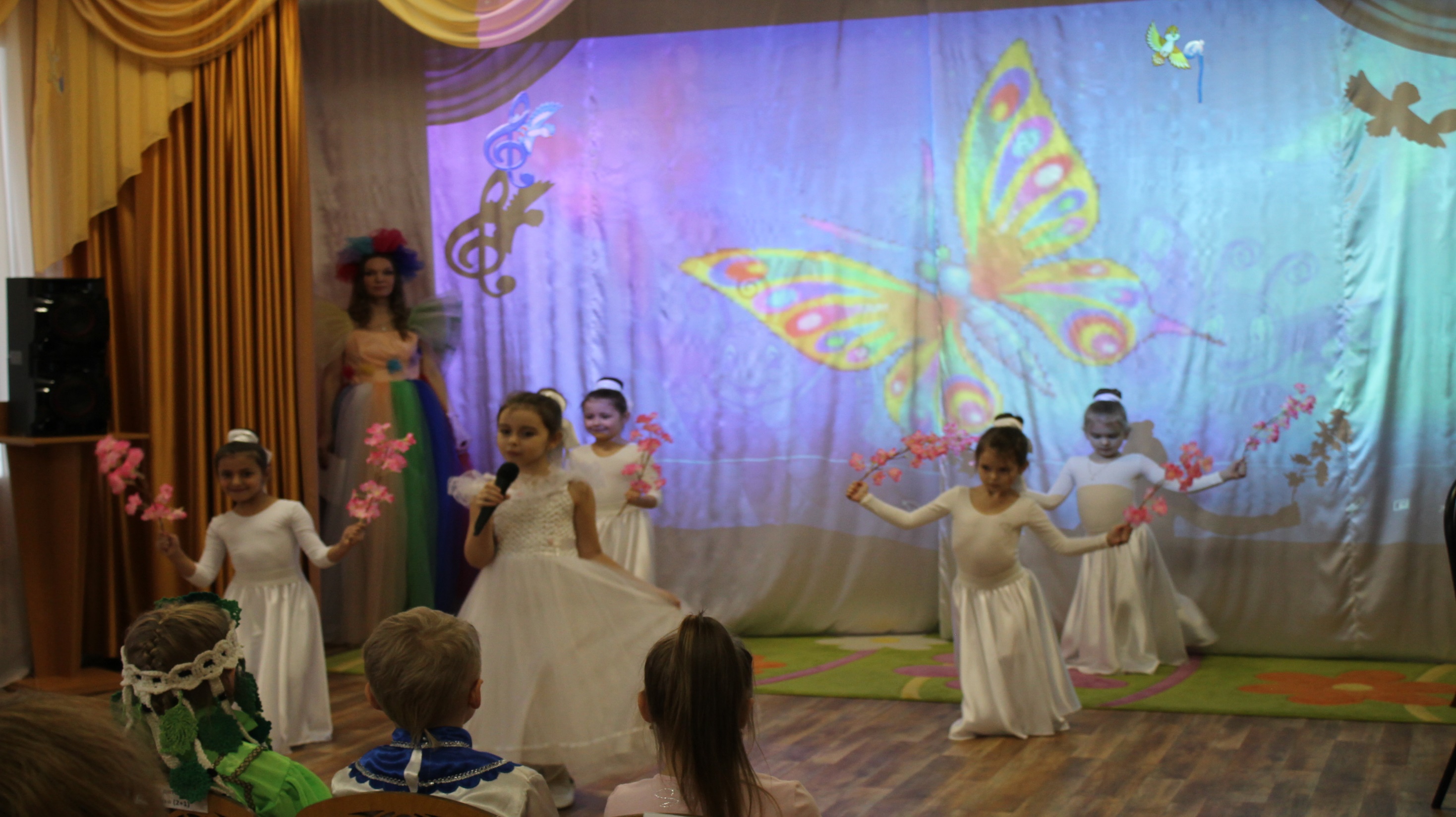 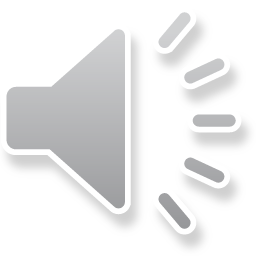 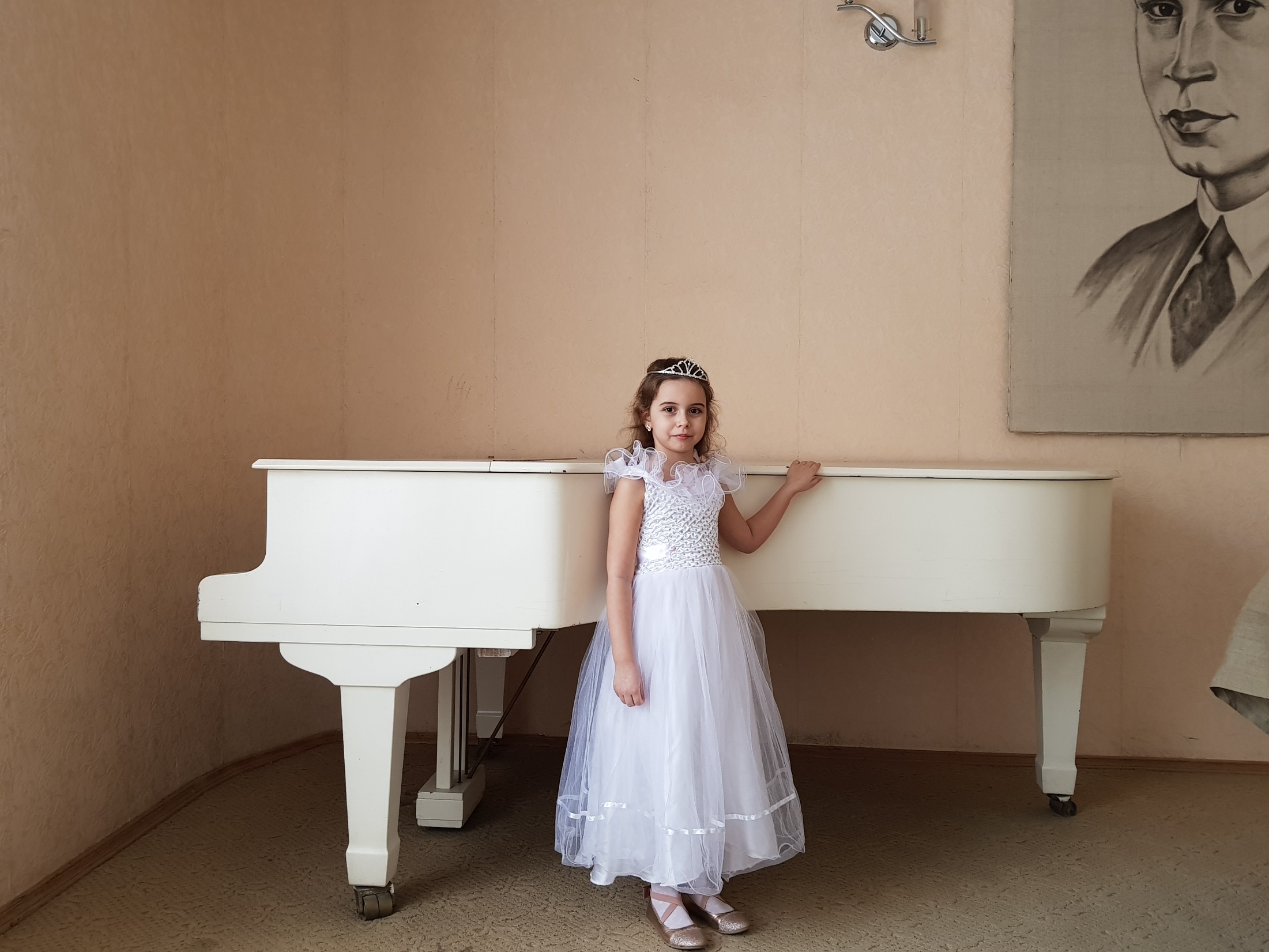 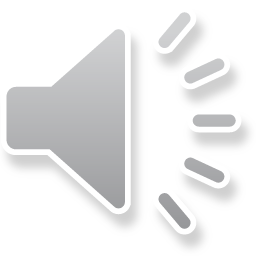 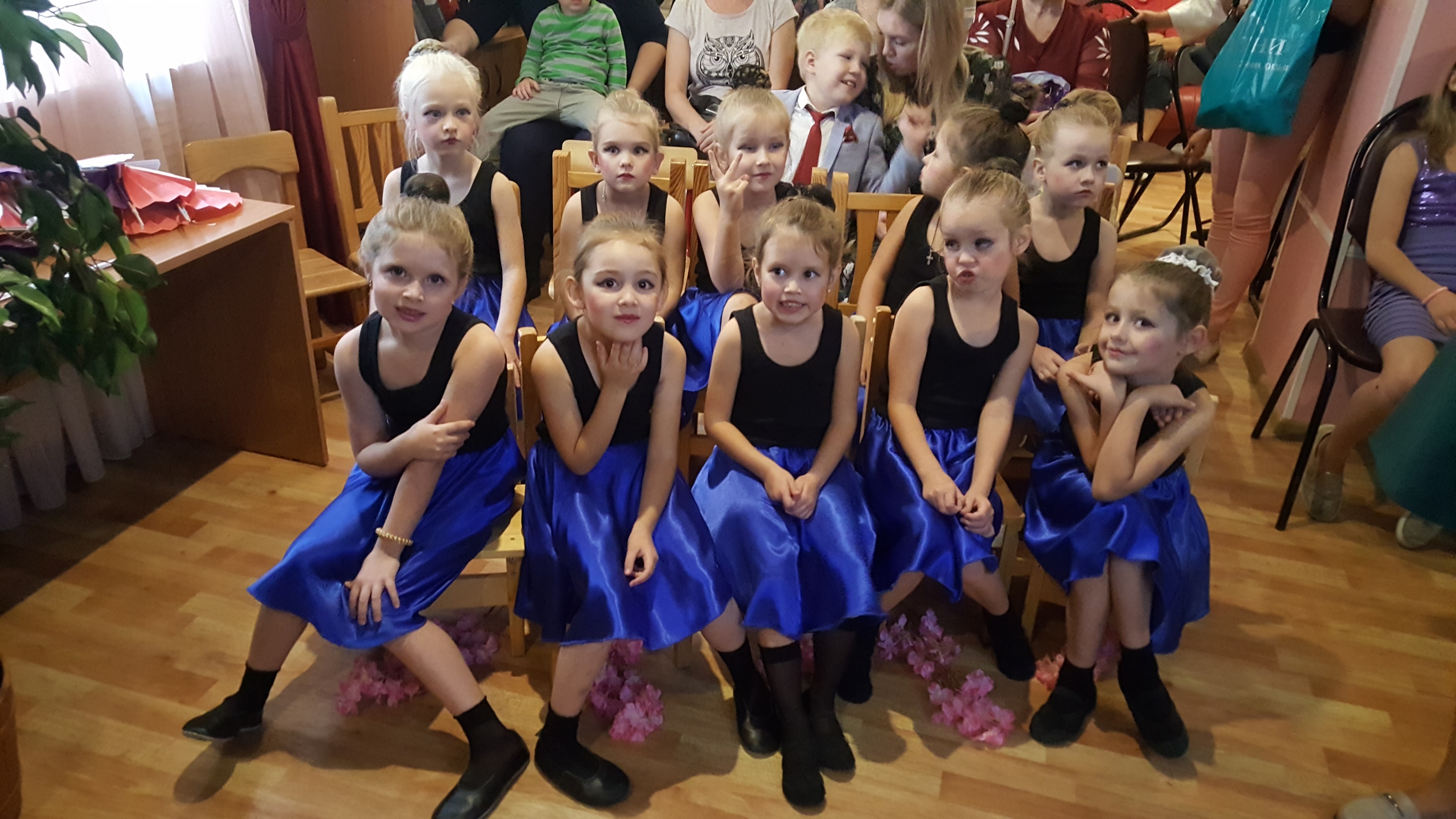 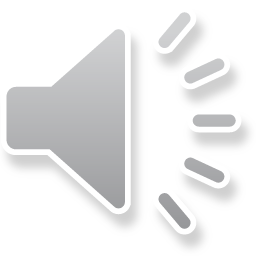 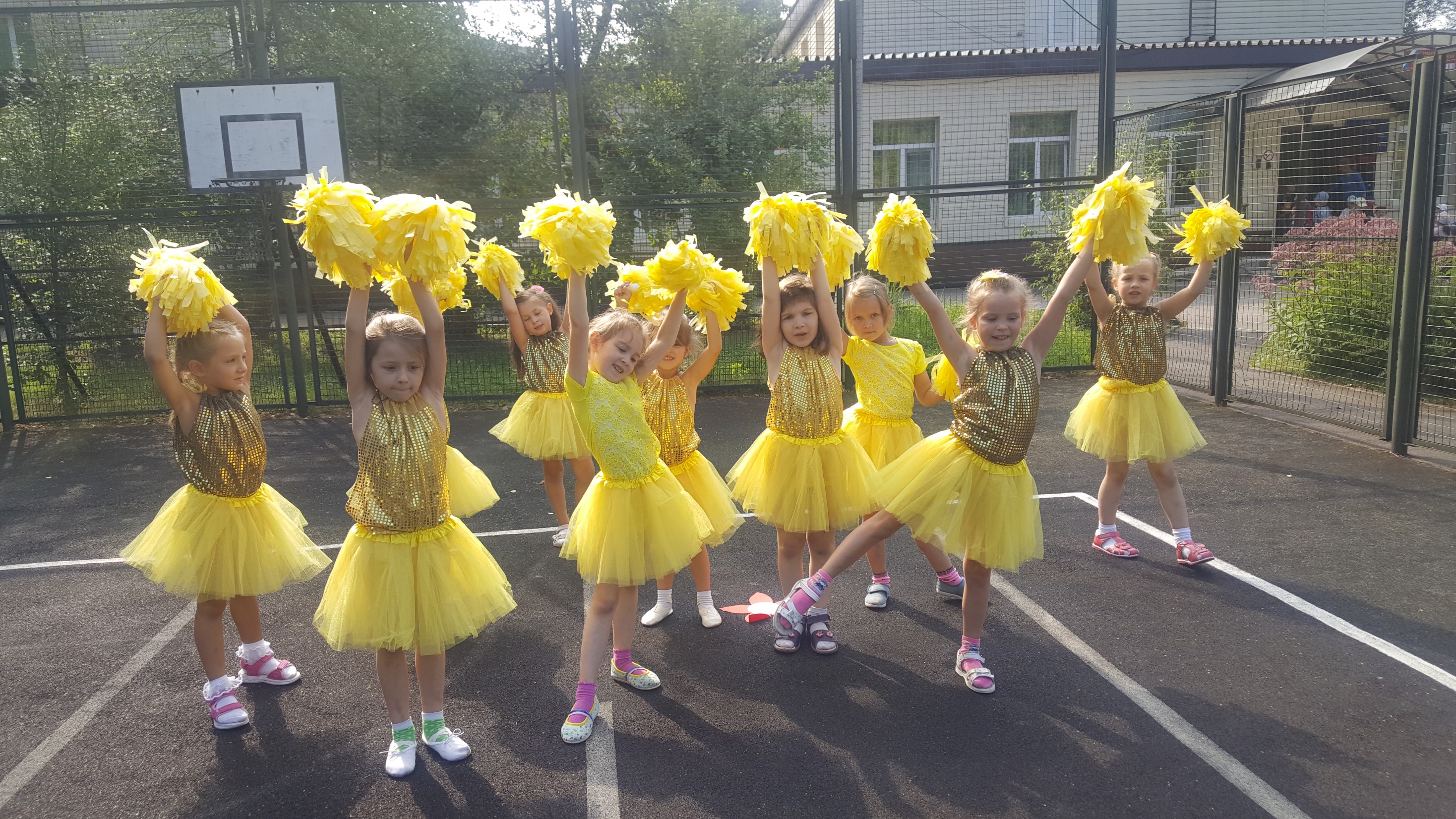 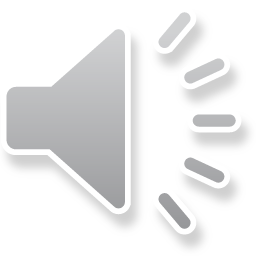 До новых 
встречь!
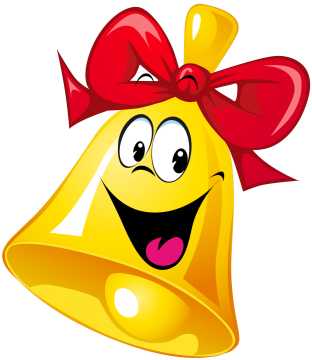 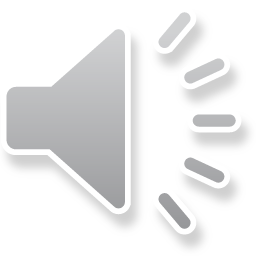